Мастерская Думающего учителя
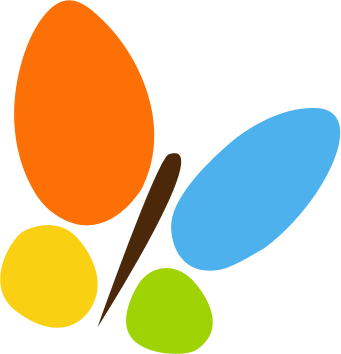 «Рефлексия на уроках биологии в условиях реализации ФГОС»
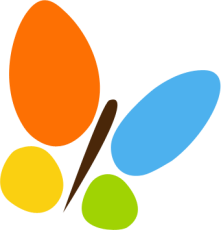 Прием «Одним словом»
Выбрать 3 слова из 10, которые наиболее точно передают Ваше состояние:
Радость, Удовлетворение, Вдохновение, Покой, Уверенность, Наслаждение, Равнодушие, Скука, Тревога, Неуверенность.
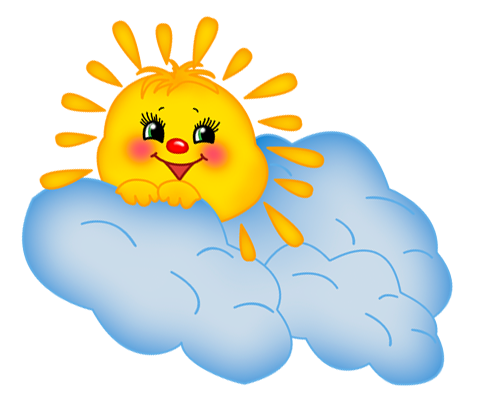 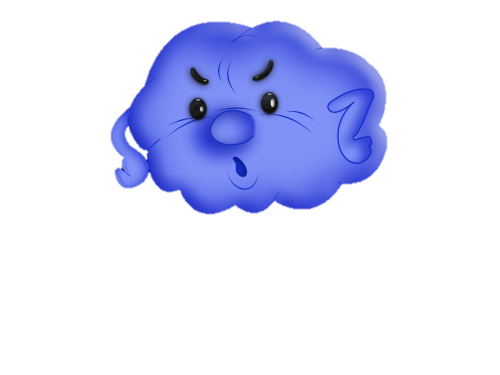 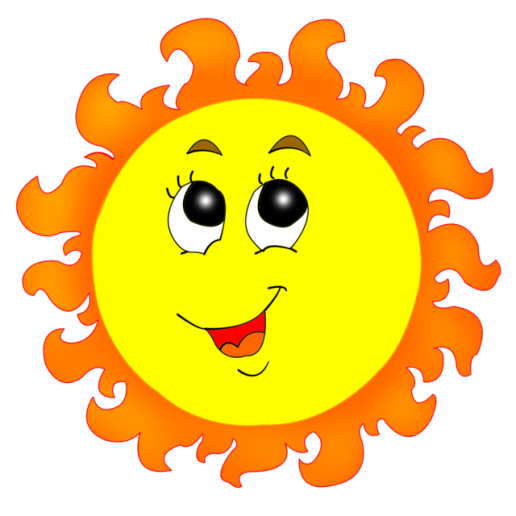 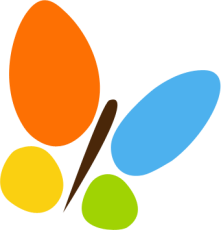 Цель мастерской:
повысить мотивацию педагогов к овладению разными приемами рефлексивной деятельностью учащихся
Прием «Наши ожидания»...
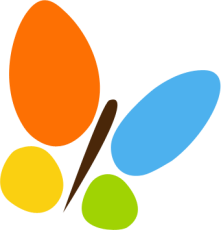 Графические формы представления 
приёмов рефлексии
Оценим свои знания по теме
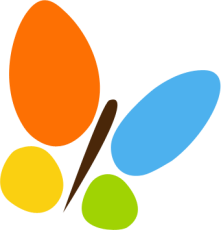 Задачи мастерской:
5
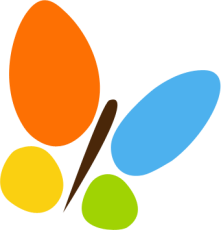 ???Вопросы:
Как сделать занятие живым интересным и полезным? 
Как сохранить интерес? 
Как сделать процесс обучения таким, чтобы обучающийся ежедневно мог сказать, что сегодня узнал много нового и полезного? 
Как сделать так, чтобы обучающиеся соответствовали современным реалиям времени, были готовы решать проблемы, вопросы своего времени?
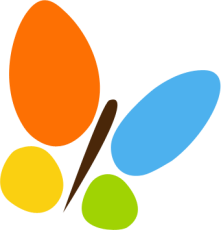 Задание
Назвать ассоциации 
с термином «рефлексия»
Слово «рефлексия» 
происходит от латинского reflexio – 
обращение назад
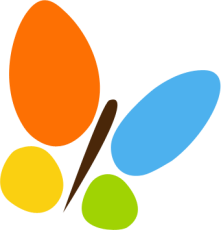 Прием «Кейс открытий»
По ходу теоретической части мастер-класса наполнять кейс идеями. 
Фиксировать все открытия, которые сделаете.
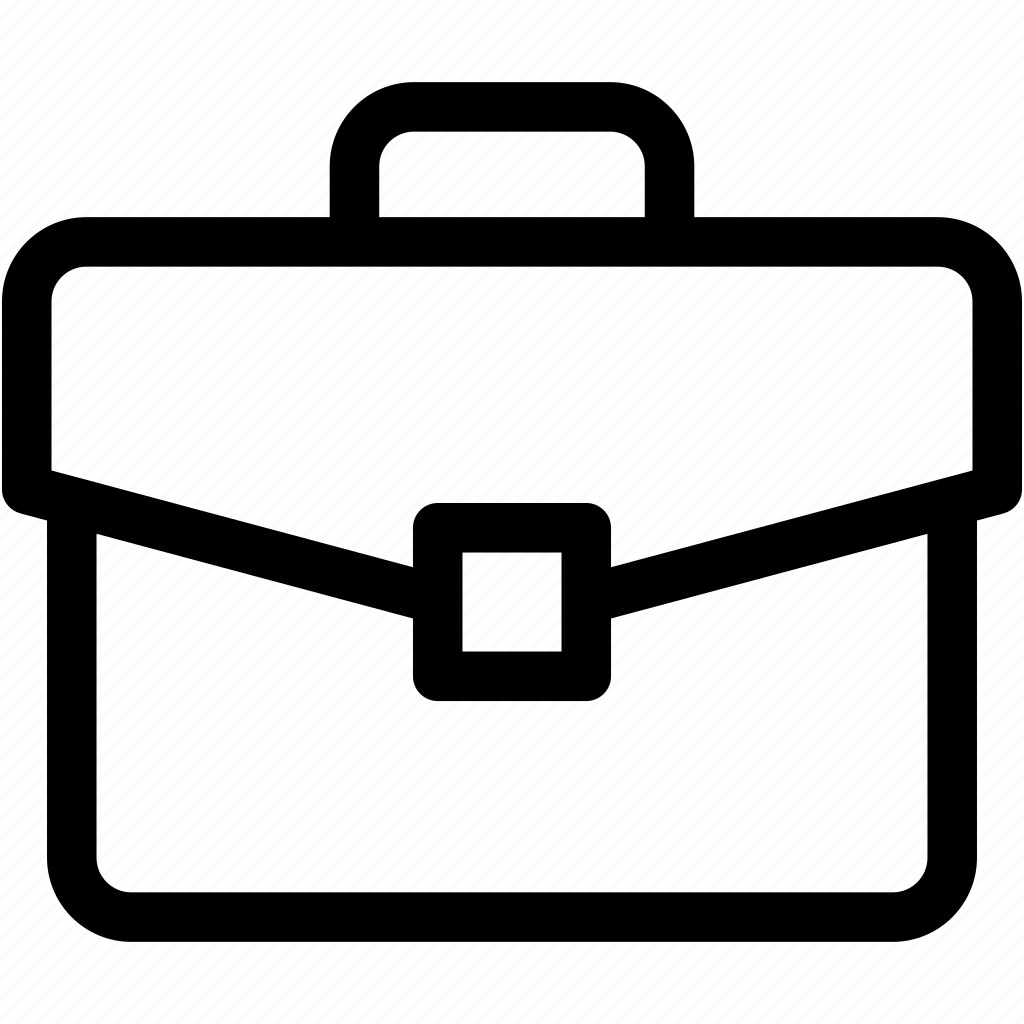 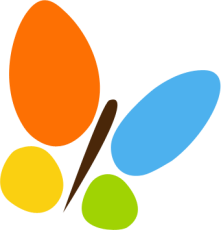 Рефлексия
интегральный психический процесс, который проявляется в способности размышлять над содержанием сознания другого человека и размышлять над содержанием собственного сознания, хода и результата собственной деятельности.

Рефлексия в деятельности – 
это процесс мысленного  анализа какой-либо проблемы, затруднения или успеха, в результате которого возникает осмысление сущности проблемы или затруднения, рождаются новые перспективы их разрешения.
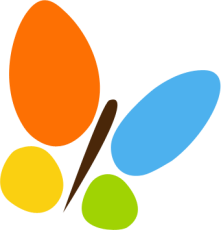 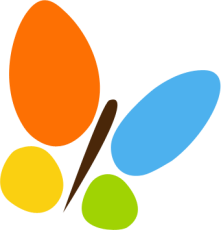 Структура урока по ФГОС:
Овладение способностью принимать и сохранять цели и задачи учебной деятельности, поиска средств ее осуществления
Готовность слушать собеседника и вести диалог; готовность признавать возможность существования различных точек зрения и права каждого иметь свою, излагать свое мнение и аргументировать свою точку зрения и оценку событий
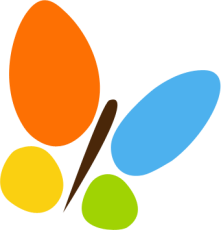 «Кейс открытий»
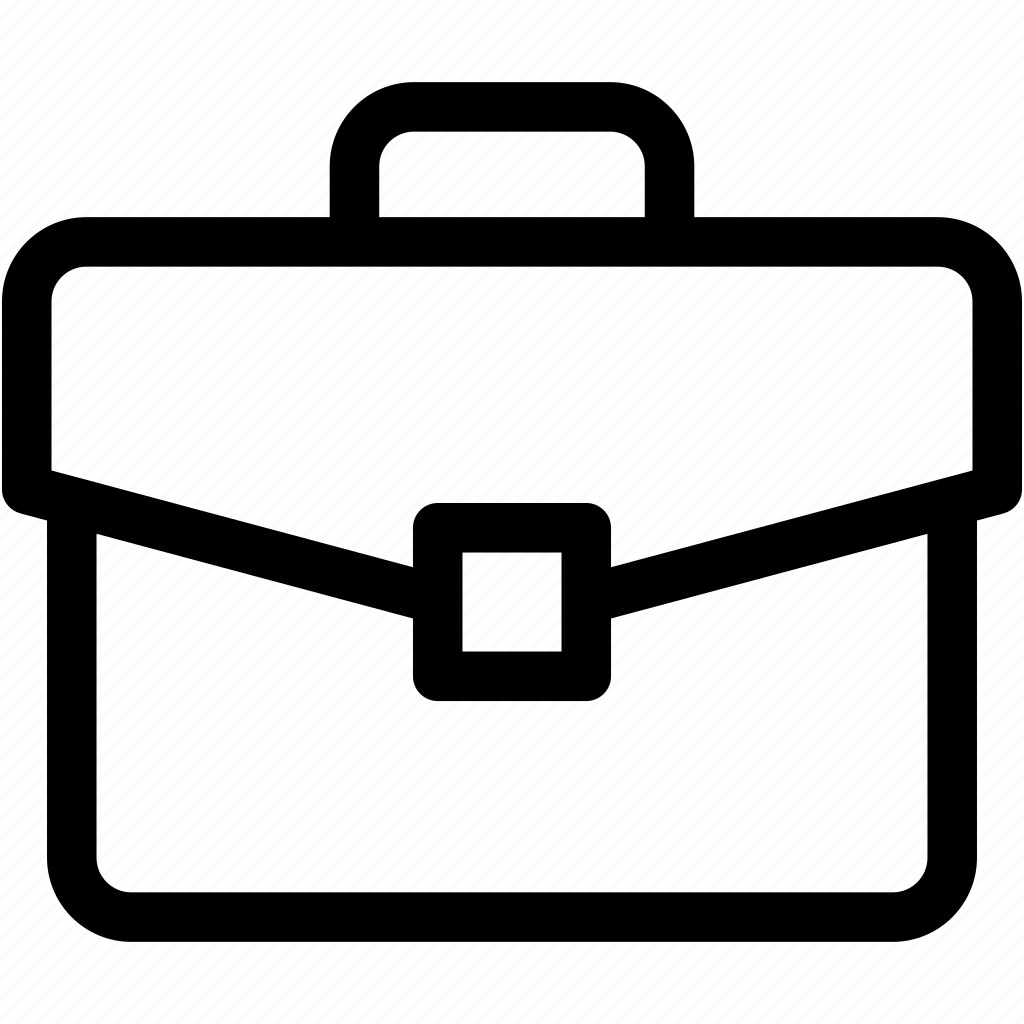 Сделать рефлексию одним из компонентов содержания образования
Учителю самому владеть техниками организации понимания и введения в рефлексивную позицию
Предоставлять возможность учащимся активно действовать в каждой конкретной ситуации, а затем осознавать свои действия
Постоянно использовать специальные средства для организации учебного процесса
12
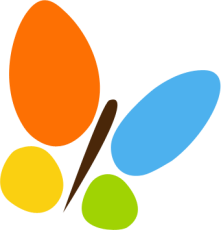 Функции рефлексии
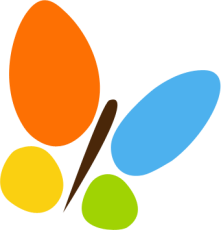 «Я учусь 
и рефлексирую, 
значит я – мыслю»
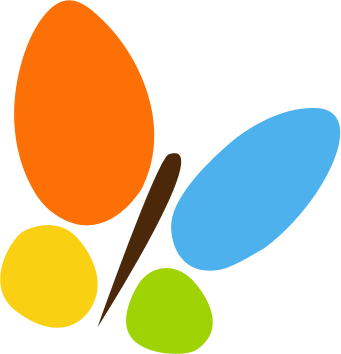 Техники эмоционального состояния
Вербальные техники
Невербальные техники
« - »
Не все могут высказаться искренне
« - »
Отсутствие живого общения
« + » 
Живое, непринуждён-ное общение, проговаривание своих эмоций
« + » 
Каждый может смело выразить  своё мнение.
Проводятся намного красочнее
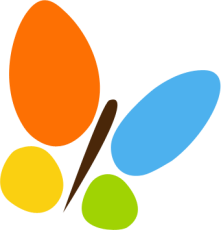 Классификация рефлексии
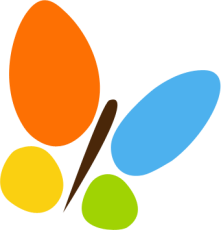 Рефлексия настроения 
и эмоционального состояния
понравилось / не понравилось
интересно / скучно
было весело / грустно
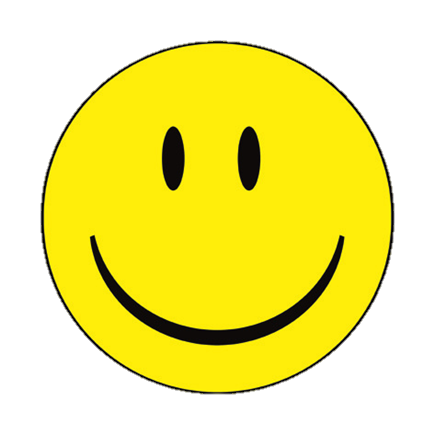 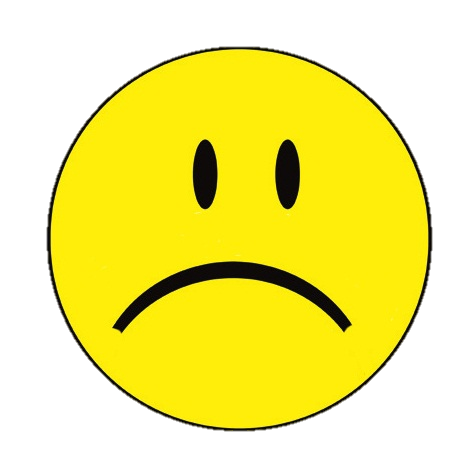 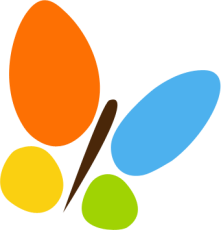 Рефлексия деятельности
«Три М» 
Учащимся предлагается назвать три момента, которые у них получились хорошо в процессе урока, и предложить одно действие, которое улучшит их работу на следующем уроке.
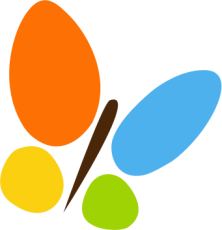 Рефлексия содержания материала
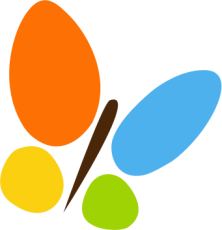 Рефлексия как способ обратной связи
Вопросы
Все ли вам было понятно в течение урока?
Какая часть урока показалась самой интересной? 
Какая часть урока  вызвала затруднение? 
Какое у вас настроение после урока?
«Комплимент-похвала»
«Комплимент деловым качествам»
«Комплимент в чувствах»
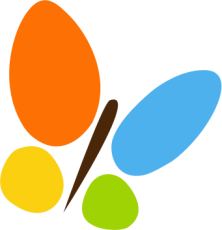 На каком этапе урока можно использовать данную рефлексию?
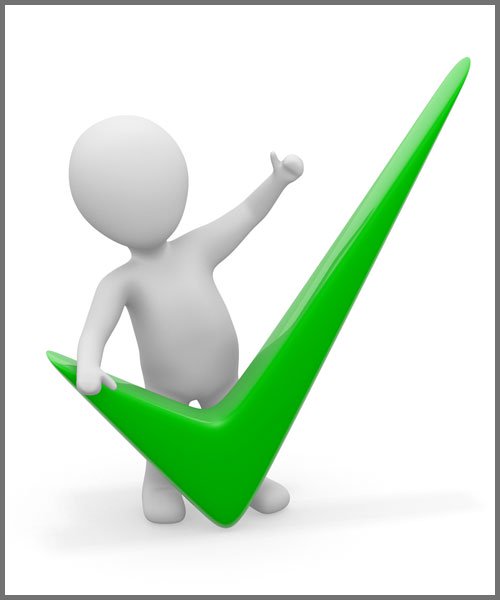 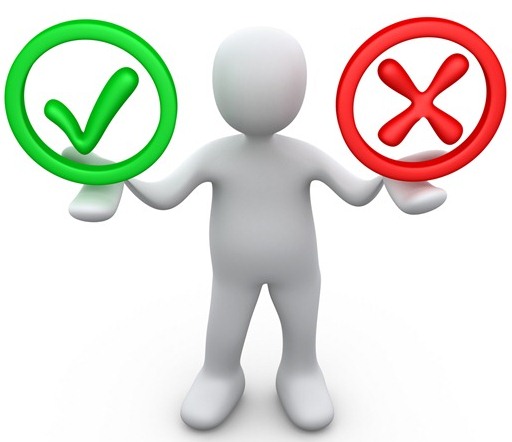 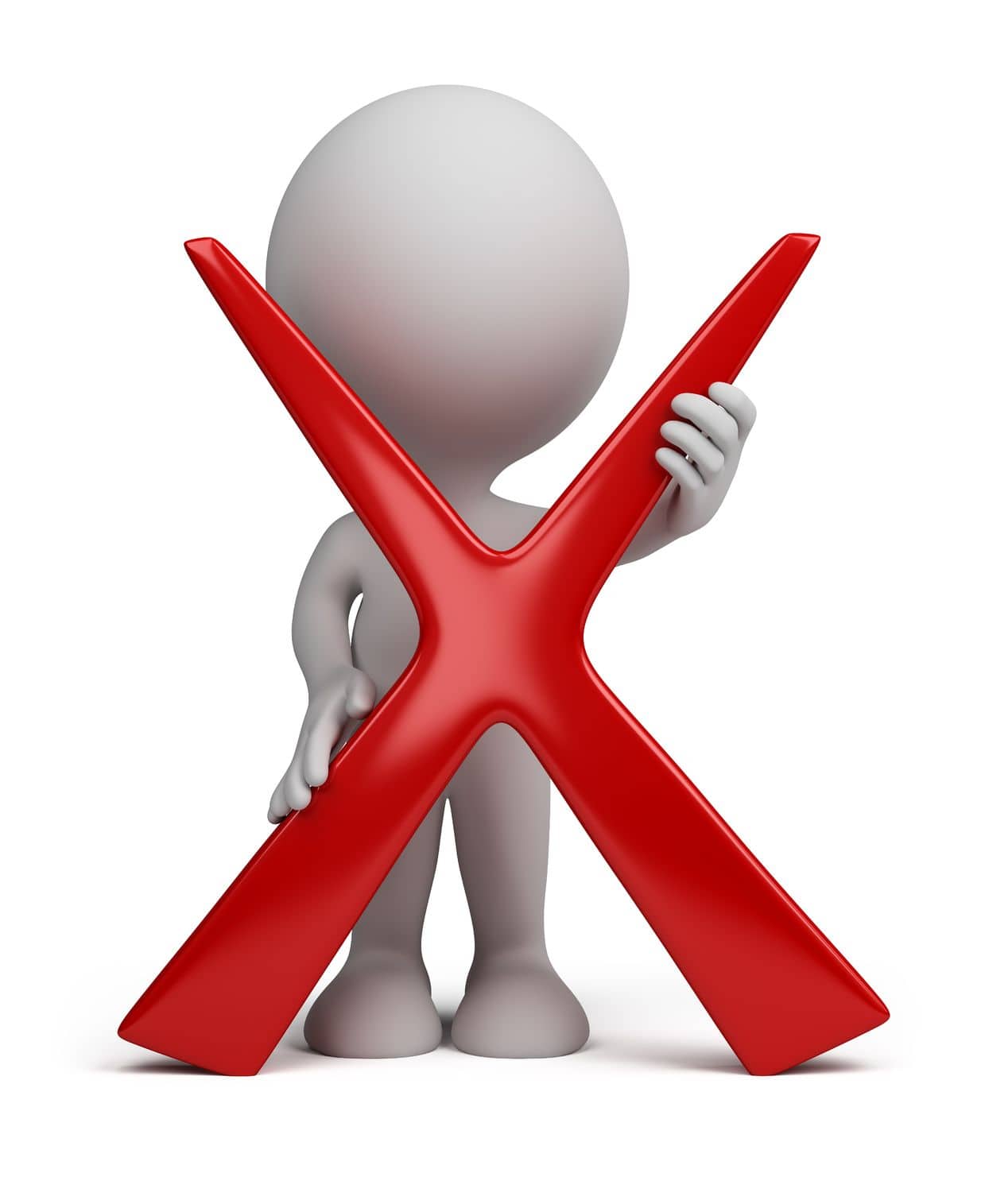 очень 
интересный 
прием
неплохой вариант
прием мне 
не понравился
Главная заповедь учителя – заметить даже самое маленькое 
продвижение ученика вперёд и поддержать его успех
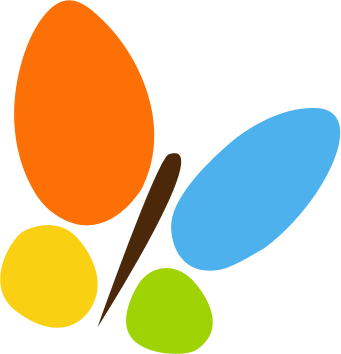 Прием «Открытия для будущей 
планируемой деятельности»
Проанализируйте: 
Благодаря чему вам это удалось? 
Дайте оценку сделанному открытию с позиции его важности: 
а) для вас; 
б) для учеников.
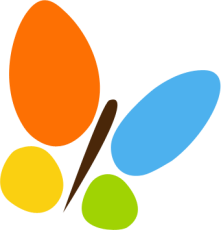 Рефлексивный, думающий учитель ориентируется не только на программные требования, подбирая материал к уроку, но оценивает его содержание как бы глазами своего ученика, предвосхищая его отношение к преподаваемому содержанию, предугадывая трудности его усвоения, возможные неудачи и ошибки в учении
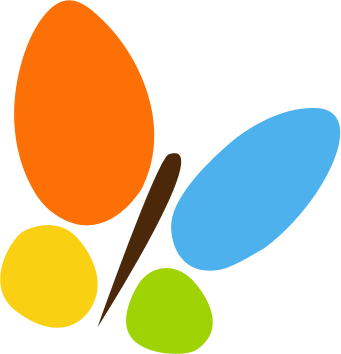